Бюджет муниципального образования городское поселение Андра на 2016 год
Публичные слушания 24 ноября 2015 года
Основные принципы формирования доходов бюджета г.п. Андра на 2016 год
ДОХОДЫ БЮДЖЕТА ГОРОДСКОГО ПОСЕЛЕНИЯ
 АНДРА СОСТАВЛЯЮТ 
36 697,7 ТЫС. РУБЛЕЙ
Основные принципы формирования доходов бюджета г.п. Андра на 2016 год
Основные принципы формирования доходов бюджета г.п. Андра на 2016 год
Удельный вес НДФЛ в общем объеме доходов, тыс. рублей
Особенности расчетов поступлений платежей в бюджет г.п. Андра по основным доходным источникам
Расходы бюджета г.п. Андра на 2016 год
Расходы бюджета г.п. Андра на 2016 год
Расходы бюджета г.п. Андра на 2016 год
Раздел 02
 «Национальная оборона» (мобилизационная и вневойсковая подготовка) – 396,0 тыс. рублей

Раздел 03
«Национальная безопасность и правоохранительная деятельность» (защита населения территории от чрезвычайных ситуаций природного и техногенного характера, гражданская оборона) - 228,70 тыс. рублей
Расходы бюджета г.п. Андра на 2016 год
Расходы бюджета г.п. Андра на 2016 год
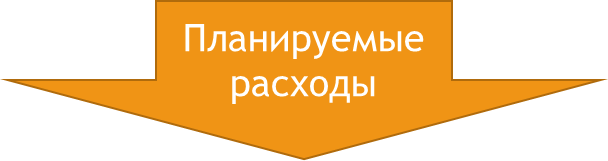 0409 – дорожное хозяйство в рамках программы «Развитие транспортной системы муниципального образования Октябрьский район на 2016-2020 годы» - 1 012,0 тыс. рублей;
            - субвенции на строительство (реконструкцию), капитальный ремонт и ремонт автомобильных дорог общего пользования местного значения в рамках программы «Дорожное хозяйство» – 411,0 тыс. рублей.
 0410 – услуги сотовой связи – 35,0 тыс. рублей.
            - обновление, сопровождение, настройка программ - 53,0 тыс. рублей;
0412 – мероприятия по землеустройству и землепользованию – 96,0 тыс. рублей.
Расходы бюджета г.п. Андра на 2016 год
Расходы бюджета г.п. Андра на 2016 год
0501 – капитальный ремонт жилищного фонда в рамках субсидии на развитие общественной инфраструктуры – 1 612,0 тыс. рублей;
         - взносы на капитальный ремонт муниципального жилого фонда – 48,0 тыс. рублей. 
 0502 – субсидии на реконструкцию, расширение, модернизацию, строительство и капитальный ремонт объектов коммунального комплекса – 3 001,9 тыс. рублей;
          - расходы по подготовке к осенне- зимнему периоду – 568,0 тыс. рублей.
 0503 – благоустройство всего -  1 140,0 тыс. рублей, в том числе:
         - уличное освещение – 700,0 тыс. рублей; 
         - техническое обслуживание уличного освещения – 175,0 тыс. рублей;
         - содержание кладбища – 20,0 тыс. рублей;
         - содержание тротуаров в зимний период – 100,0 тыс. рублей;
         - отлов собак – 40,0 тыс. рублей;
         - противоклещевая обработка территории поселка – 50,0 тыс. рублей;
         - расходы на благоустройство в летний период – 55,0 тыс. рублей.
0501 – капитальный ремонт жилищного фонда в рамках субсидии на развитие общественной инфраструктуры – 1 612,0 тыс. рублей;
         - взносы на капитальный ремонт муниципального жилого фонда – 48,0 тыс. рублей. 
 0502 – субсидии на реконструкцию, расширение, модернизацию, строительство и капитальный ремонт объектов коммунального комплекса – 3 001,9 тыс. рублей;
          - расходы по подготовке к осенне- зимнему периоду – 568,0 тыс. рублей.
 0503 – благоустройство всего -  1 140,0 тыс. рублей, в том числе:
         - уличное освещение – 700,0 тыс. рублей; 
         - техническое обслуживание уличного освещения – 175,0 тыс. рублей;
         - содержание кладбища – 20,0 тыс. рублей;
         - содержание тротуаров в зимний период – 100,0 тыс. рублей;
         - отлов собак – 40,0 тыс. рублей;
         - противоклещевая обработка территории поселка – 50,0 тыс. рублей;
         - расходы на благоустройство в летний период – 55,0 тыс. рублей.
Расходы бюджета г.п. Андра на 2016 год
Раздел 08 «Культура и кинематография» - 13 865,50 тыс. рублей :

Проведение мероприятий по старшему поколению, молодежной политике и культуре – 216,20 тыс. рублей; 

Содержание подведомственного учреждения МКУК «КДЦ Лидер» - 13 649,30 тыс. рублей.
Расходы бюджета г.п. Андра на 2016 год
Раздел 11 «Физическая культура и спорт» - 3 680,70 тыс. рублей:

Проведение мероприятий по физической культуре и массовому спорту – 34,00 тыс. рублей; 

Содержание подведомственного учреждения МКУК «КДЦ Лидер» - 3 646,70 тыс. рублей.
Спасибо за внимание!
Публичные слушания 24 ноября 2015 года